Cours de Français
Aula 23
Niveau débutant
Vocabulaire – La nourriture : les fruits
Cours de Français – Niveau Débutant
Aula 23
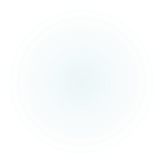 Cours de Français – Niveau Débutant
Aula 23
Esta Foto de Autor Desconhecido está licenciado em CC BY-NC
Esta Foto de Autor Desconhecido está licenciado em CC BY-SA
Esta Foto de Autor Desconhecido está licenciado em CC BY-SA
orange
ananas
abricot
Cours de Français – Niveau Débutant
Aula 23
Esta Foto de Autor Desconhecido está licenciado em CC BY-NC
Esta Foto de Autor Desconhecido está licenciado em CC BY-SA
cerise
banane
amande
Cours de Français – Niveau Débutant
Aula 23
Esta Foto de Autor Desconhecido está licenciado em CC BY-NC
figue
datte
clémentine
Cours de Français – Niveau Débutant
Aula 23
Esta Foto de Autor Desconhecido está licenciado em CC BY-SA
Esta Foto de Autor Desconhecido está licenciado em CC BY-SA
Esta Foto de Autor Desconhecido está licenciado em CC BY-SA
mangue
framboise
fraise
Cours de Français – Niveau Débutant
Aula 23
Esta Foto de Autor Desconhecido está licenciado em CC BY-SA
Esta Foto de Autor Desconhecido está licenciado em CC BY-SA
Esta Foto de Autor Desconhecido está licenciado em CC BY-SA
noisette
nectarine
myrtille
Cours de Français – Niveau Débutant
Aula 23
Esta Foto de Autor Desconhecido está licenciado em CC BY-SA
pêche
pastèque
noix
Cours de Français – Niveau Débutant
Aula 23
Esta Foto de Autor Desconhecido está licenciado em CC BY-SA
Esta Foto de Autor Desconhecido está licenciado em CC BY-SA
Esta Foto de Autor Desconhecido está licenciado em CC BY-SA
prune
pomme
poire
Cours de Français – Niveau Débutant
Aula 23
Esta Foto de Autor Desconhecido está licenciado em CC BY-SA
Esta Foto de Autor Desconhecido está licenciado em CC BY-SA
Esta Foto de Autor Desconhecido está licenciado em CC BY-SA
kaki
fruit de la passion
citron
Cours de Français – Niveau Débutant
Aula 23
Esta Foto de Autor Desconhecido está licenciado em CC BY-SA
Esta Foto de Autor Desconhecido está licenciado em CC BY-NC
raisin
melon
kiwi